Online Safety Advice for Parents and Carers
Dr Hall
Specific risks…
Inappropriate use of social media and apps.

Cyberbullying

Sexting, inappropriate images, nudes and semi-nudes.
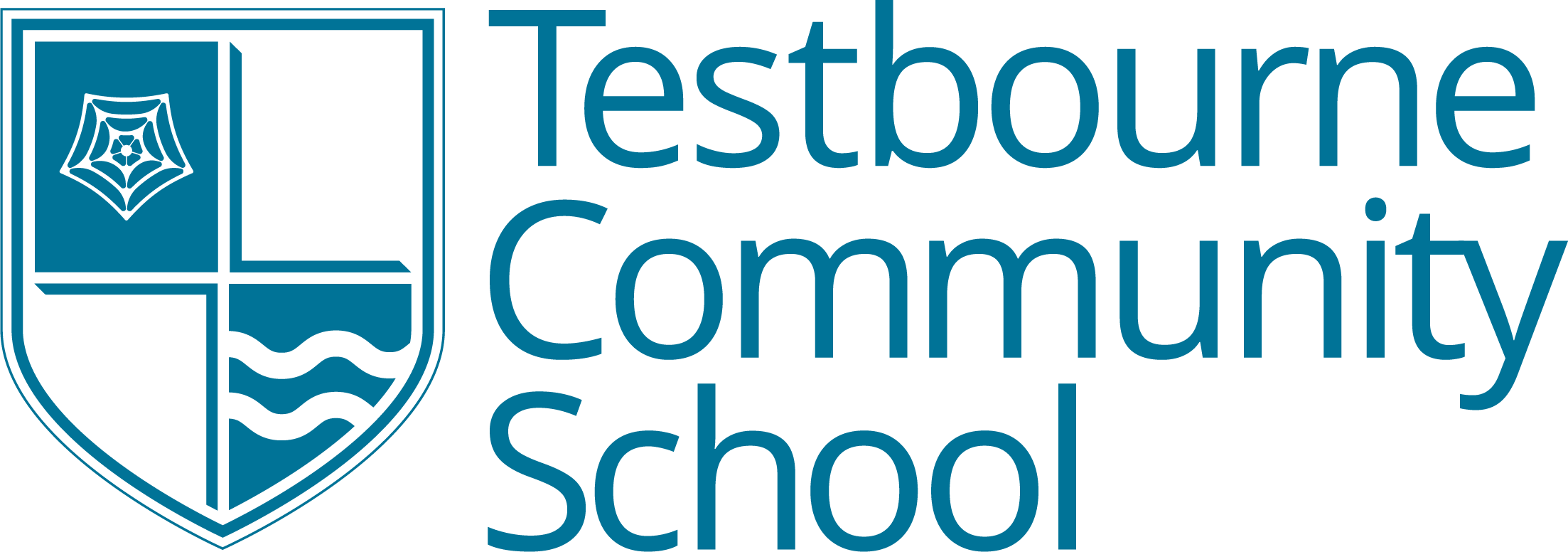 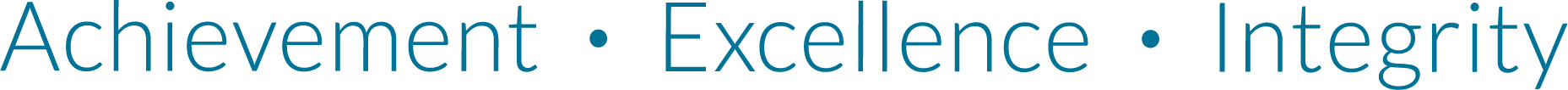 A word about social media apps
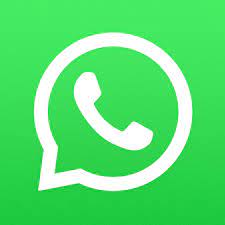 Some students are using WhatsApp:

The minimum age is 16
There are risks of bullying particularly in group chats
There are risks of strangers accessing via group chats
Sharing the live location means this could be seen by strangers
At risk of spam or hoax messages
Students have access to inappropriate content.

Important to control privacy settings, leave group chats and report/anyone of concern.
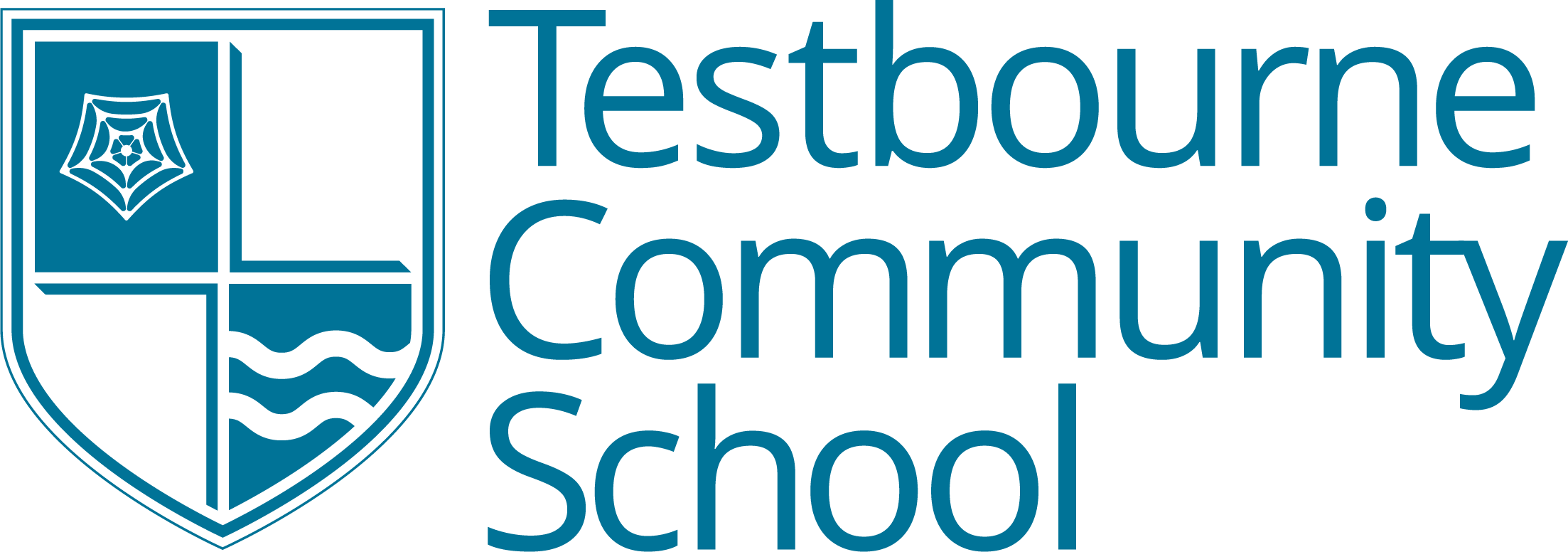 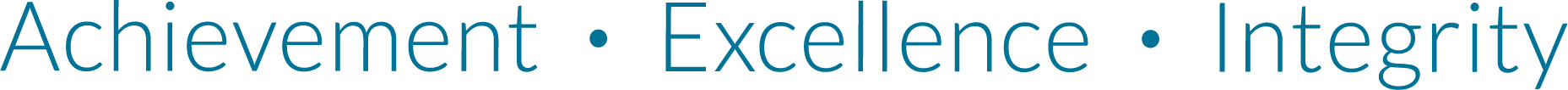 A word about social media apps
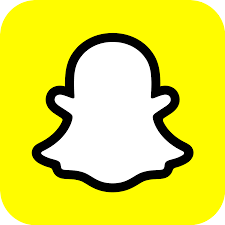 Many students are using Snap Chat:
The minimum age is 13
Risks of inappropriate content and bullying.
Risks of being ‘groomed’ into sharing images and information with strangers who have the intent to cause harm.

Students should:
Only use it with genuine friends
Ask themselves before they share anything – ‘would I be happy for other people to see this?’
Report any issues – difficult to act without evidence. The safest way is to take a screenshot with another device.
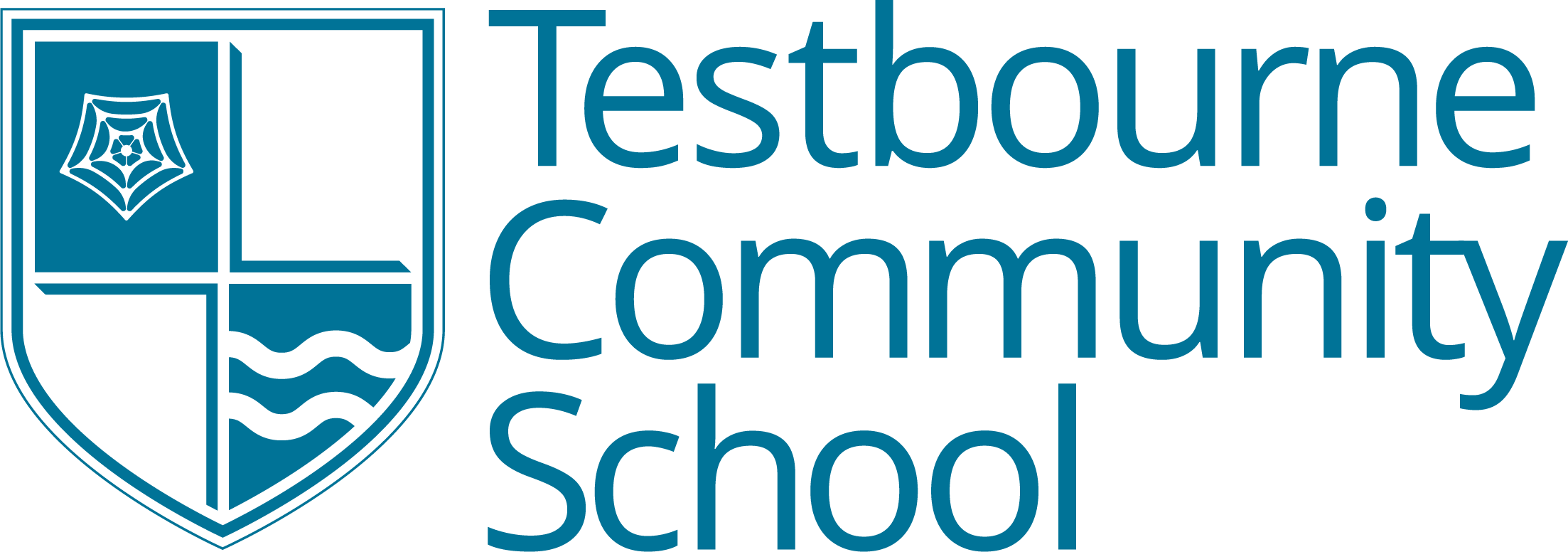 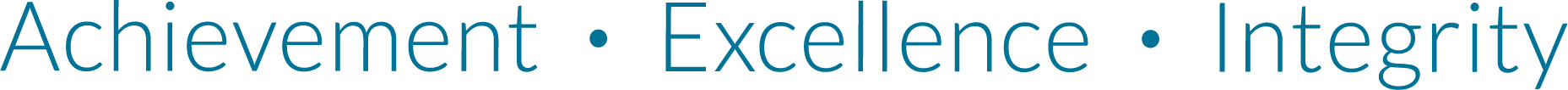 A word about social media apps
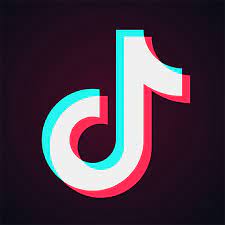 Many students are using Tik Tok:
The minimum age is 13
Risks of inappropriate content and bullying.
Their profile information is still public even with a private setting – need to not put too much info on it.

We know that:

It can sometimes be used to make bullying and hurtful comments about individuals or groups
Important that they block and report.
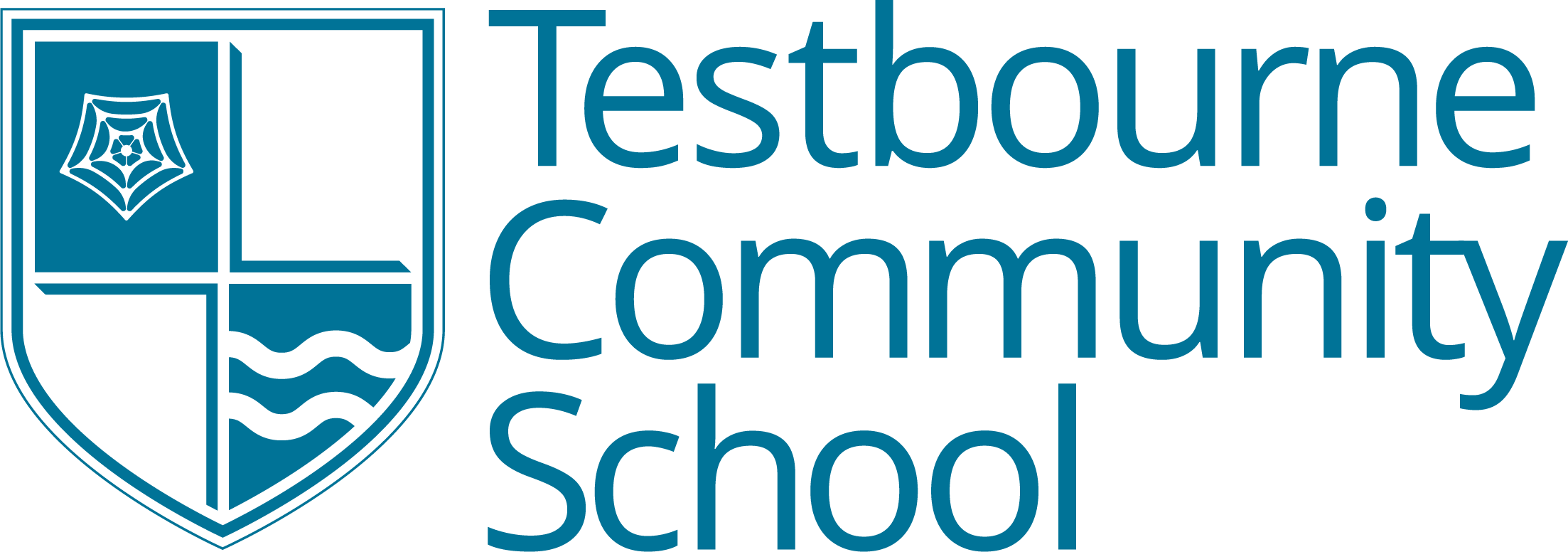 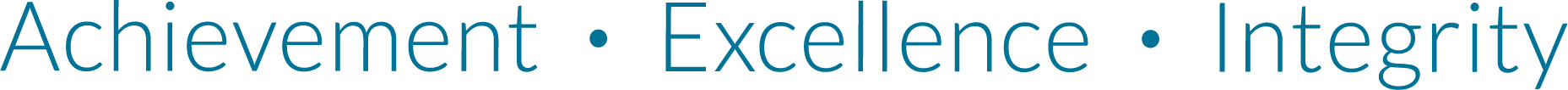 Examples of cyberbullying
Spreading malicious and abusive rumours and gossiping
Emailing or texting you with threatening or intimidating remarks
Mobbing (a group or gang that target you)
Harassing you repeatedly
Intimidation and blackmail
Stalking you on-line and continually harassing you
Posting embarrassing or humiliating images or videos without your consent
Posting your private details on-line without consent
Grooming (enticing or goading you on-line to self-harm or commit a crime)
Setting up a false profile, Identity fraud or identity theft
Using gaming sites to attack or bully you
Theft, Fraud or deception over the internet
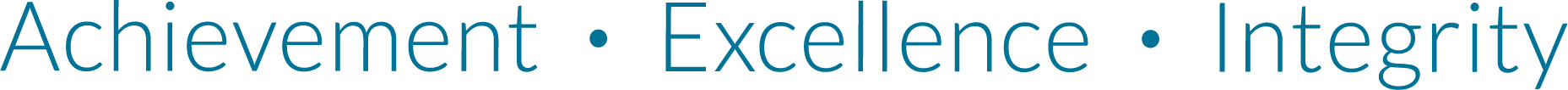 When should students take action?
If they see something inappropriate
If someone spreads rumours about them
If they are being threatened
If they are being blackmailed
If they feel that they may be being groomed
If someone posts inappropriate pictures of them.

It is important that they report to us.
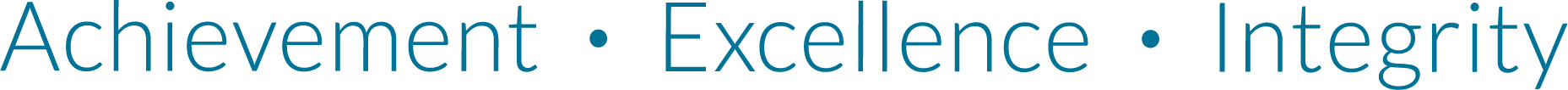 Sharing images…
We know that people send nude or semi-nude images for a variety of reasons:

As part of a relationship

Messing around with friends

Intimacy as part of a relationship

Flirting with someone they are interested in

Being pressured to do so.
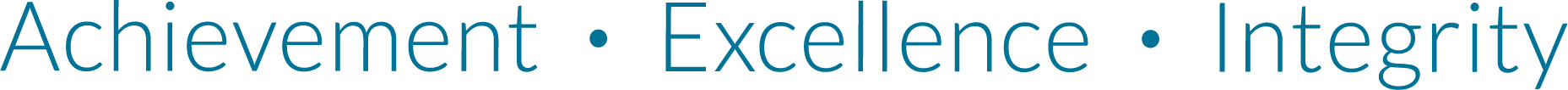 It is important to know the law
It is an offence to possess, distribute, show and make indecent images of anyone under the age of 18.
It is an offence to view indecent images of anyone under the age of 18.
These laws were created to prevent adults from harming children, not to criminalise people under the age of 18.
However, anyone under the age of 18 who does these things is breaking the law.
No-one wants to criminalise children, and if the police become involved then this is primarily for safeguarding. 
Important to ensure there is no coercion, intent to cause harm, bullying, harassment, grooming, blackmail or intimidation.
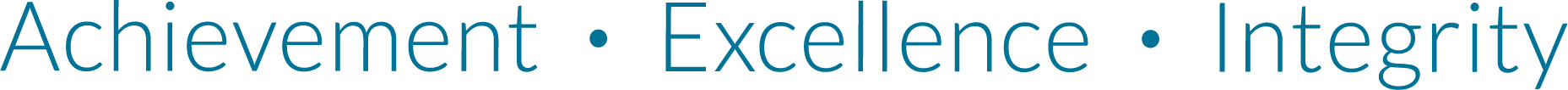 What should students do…
If they have:

Had an indecent image shared
Received an indecent image from someone else
Shared an indecent image of someone else.
Or if they are concerned that someone else has done the above.

They should report it to us so that we can help and delete anything they have.

They should never put pressure on anyone else to send you nudes or semi-nudes.
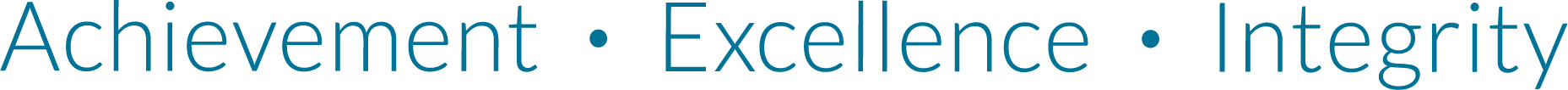 Finally
Situations can cause stress, upset and anxiety. They might even be frightened to talk to us because they are worried about getting into trouble.

Remember that we are here to help keep everyone safe. 

Remember that we should be respectful to each other.

Reporting things is not being a snitch. It’s about making sure that no-one comes to harm, or continues with behaviours that are not acceptable. This could have more serious consequences in the future. 

staysafe@testbourne.school
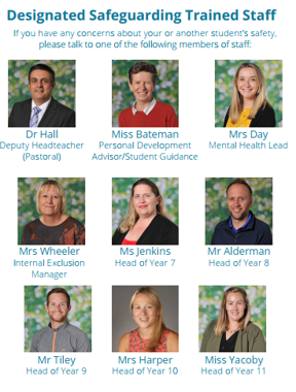 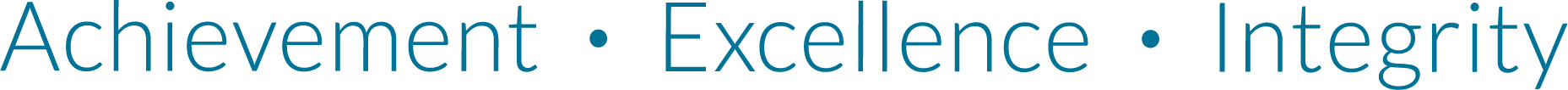